Fig. 2 (Top panel) Representative Western blot for iNOS. Western blots for iNOS, performed with equal protein ...
Cardiovasc Res, Volume 43, Issue 3, August 1999, Pages 685–697, https://doi.org/10.1016/S0008-6363(99)00149-2
The content of this slide may be subject to copyright: please see the slide notes for details.
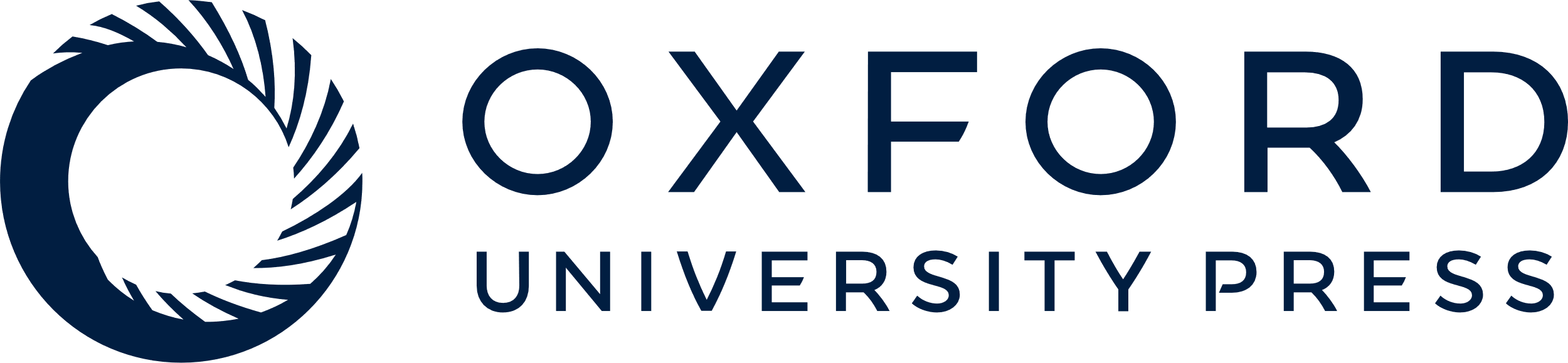 [Speaker Notes: Fig. 2 (Top panel) Representative Western blot for iNOS. Western blots for iNOS, performed with equal protein loading between animals (40 μg/lane), showed strong bands at ≈130 000 (arrow) in samples from stunned myocardium (lanes 1–3) and in the positive control (lane 7). Weak bands were seen for samples from the sham controls (lanes 4–5) and for the internal controls (lane 6, corresponding internal control for lane 3). Homogenate from cytokine activated mouse macrophages acted as a positive control. Each lane contains homogenate from a different animal except for paired internal control. (Bottom panel) Densitometric analysis of protein bands from Western blots incubated with iNOS antibody demonstrates a significant difference in the concentration of iNOS protein in samples from stunned vs. internal and sham control tissue. Data are in arbitrary units and expressed as mean±S.E.M.


Unless provided in the caption above, the following copyright applies to the content of this slide: Copyright © 1999, European Society of Cardiology]